Louis Sachar
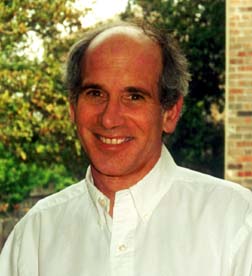 It’s all about his life
Presented By Paraskevi  Stanisis
Louis Sachar’s Life
I was born in East Meadow, New York on March 20, 1954 and lived there until third grade. My dad worked on the 78th floor of the Empire State Building, and maybe that somehow inspired Wayside School, who knows? When I was nine years old, we moved to Tustin California. At that time, there were orange groves all around, and the local kids would often divide up into teams and have orange fights. The "ammo" hung from the trees, although the best ones were the gushy, rotten ones on the ground. Now most of the orange trees are gone, replaced with fast food restaurants, and big box stores.
I enjoyed school and was a good student, but it wasn't until high school that I really became an avid reader. J.D. Salinger and Kurt Vonnegut were the authors who first inspired me. Some of my other favorite authors include E.L. Doctorow, Margaret Atwood, E.B White, Richard Price and Kazuo Ishiguro.
After high school, I attended Antioch College in Ohio. My father died during my first semester, and I returned to California to be near my mother. During that time, I had a short but surprisingly successful career as a Fuller Brush man. For those of you too young to know what that is, I went door-to-door selling cleaning products.
I returned to college, this time to the University of California at Berkeley where I majored in Economics. On campus one day, I saw the unlikely sight of an elementary school girl handing out flyers. I took one from her. It said: "Help. We need teachers aides at our school. Earn three units of credit." I thought it over and decided it was a pretty good deal. College credits, no homework, no term papers, no tests, all I had to do was help out in a second/third grade class at Hillside Elementary School.
Besides helping out in a classroom, I also became the Noontime Supervisor, or "Louis the Yard Teacher" as I was known to the kids. It became my favorite college class, and a life changing experience. 
When I graduated 1n 1976 I decided to try to write a children's book, which eventually became Sideways Stories From Wayside School. All the kids at Wayside School were based on the kids I knew at Hillside.
It took me about nine months to write the book. I wrote in the evenings. In the daytime I had a job at a sweater warehouse in Connecticut. After about a year, I was fired (my enthusiasm for sweaters was insufficient), and I decided to go to law school. Sideways Stories from Wayside School was accepted by a publisher during my first week at Hastings College of the Law in San Francisco.
I finished law school, graduating in 1980, passed the bar exam (which was required to practice law) and then did part-time legal work as I continued to write children's books. It wasn't until 1989 that my books began selling well enough that I was finally able to stop practicing law and devote myself fully to writing.
My wife Carla was a counselor at an elementary school when I first met her. She was the inspiration for the counselor in There's a Boy in the Girl's Bathroom. We were married in 1985. Our daughter, Sherre, was born in 1987. We live in Austin, Texas along with our dog, Watson.
I write every morning, usually for no more than two hours a day. I never talk about a book until it is finished. I spent two years on my latest novel, and nobody, not even Carla or Sherre knew anything about it until it was finished. Then they were the first to read it. 
That book is called Small Steps, and will be published in January 2006.
In my spare time, I like to play bridge. You can often find me at the bridge club in Austin, or at a bridge tournament somewhere around the country.
Louis Sachar’s Book List
HolesStanley Yelnats' Survival Guide to Camp Green Lake The Marvin Redpost SeriesKidnapped at Birth?Why Pick on Me? Is He A Girl? Alone in His Teacher's HouseClass PresidentA Flying Birthday Cake? Super Fast Out of Control!A Magic Crystal?The Wayside School SeriesSideways Stories from Wayside SchoolWayside School is Falling DownWayside School Gets a Little StrangerSideways Arithmetic from Wayside SchoolMore Sideways Arithmetic from Wayside School
Q and A’s on Louis Sachar
QUESTIONS FROM TEACHERS & KIDS
What made you decide to become a writer?I think from reading. My favorite authors became my heroes, and I wanted to be like them. 
How do get the ideas for all the silly things that go on at Wayside School?I sit at my desk and I just try to think. It may be because the life of a writer is somewhat boring, sitting alone in a room, in front of a computer screen. It forces my mind to come up with crazy ideas. 
Would you ever like to write a scary book? I think it would be fun to write a scary book. I may write one someday. 
Who are your favorite characters from your books?I've got a lot of favorite characters. It's interesting because when I write and work on a book for a year or so, the characters become very real to me. Some of my favorite characters are Bradley from There's a Boy in the Girls' Bathroom, Angeline from Someday Angeline and Dogs Don't Tell Jokes, Kate Barlow from Holes, and Louis from the Wayside School (he's based on me). 
Are the things that happen in your books things that happened to you? No, but I try to draw on the feelings I had as a child, or those that I still have, and capture those same feelings in the characters in my books, but under different circumstances.
Since smoking is bad for you, why do some of the characters in Johnny's in the Basement try it? When I was growing up, kids were very curious about cigarettes. We knew they were bad for us, but they didn't have the same sort of stigma as they have today. And so, kids would often experiment and try them. So, Donald experiments and tries cigarettes, as do Donny and Valerie. But they're awful. It wasn't meant to encourage kids, but to discourage them from trying cigarettes. 
Have you ever considered writing a sequel to There's a Boy in the Girls' Bathroom? I have considered it, and I may write one someday. 
Is Mrs. Gorf, the teacher at Wayside School, a real person from your past?My third grade teacher. No, actually, I wrote the first Mrs. Gorf story as an assignment in a creative writing class in high school. And my teacher didn't like it. In fact, she thought I hadn't taken the assignment seriously. But I always thought it was a good story. When I worked at the elementary school in college, the kids liked it. And that's what made me think I might be a writer, or write longer stories. 
If the Wayside School is falling down, why is D. J. is always so happy? The Wayside School isn't really falling down. And D. J. just has a really happy personality. 
What is your favorite thing about writing?I think it's a tremendous feeling of accomplishment that I get from starting with nothing, and somehow creating a whole story and setting and characters. 
What's the worst part about writing?Most days, it just feels like I'm not accomplishing much. I write for about two hours a day, and most of it just seems like a waste of time. It amazes me how after a year, all those wasted days somehow add up to something. Another thing I don't like is that it's a very solitary profession. I think it would be nice sometimes to go to an office and see people every day, instead of just sitting in my room. 
After many years, does writing sometimes seem like just an ordinary job? Well, it's not fun when I can't figure out what to write. Usually, when I finish the book, I look back and think it was fun to write, but while I'm writing it, it's not really fun at all.
AWARDS that were well deserved
1999 Newbery Medal1998 National Book Award for Young People's Literature A Christopher Award for Juvenile Fiction An ALA Notable Book An ALA Best Book for Young Adults An ALA Quick Pick for Young Adults A New York Times Book Review Notable Children's Book of the Year A Bulletin of the Center for Children's Books Blue Ribbon Book A School Library Journal Best Book of the YearA Publishers Weekly Notable Children's Book of the YearA Publishers Weekly Bestseller A Horn Book Fanfare Title A Riverbank Review 1999 Children's Book of Distinction A New York Public Library Children's Book of 1998-100 Titles for Reading and SharingA Texas Lone Star Award NomineeA NECBA Fall List Title